PV247
PV247
Course organization
Modern JS stack
Slavomír Moroz
PV247
Prerequisites
Html
CSS
Git
HTTP 
Methods
Statuses
Query string
Headers
State (cookies, session, local storage)
REST
PV247
JavaScript basics
Prototypes
Closures
“this” & “arguments” context
Undeclared vs undefined vs null
Function / method invocation
Constructor functions
Curry (apply, call, bind)
JavaScript The Good Parts by Douglas Crockford (first 60 pages)
Functional programming in JavaScript (video)
[Speaker Notes: Demo:
this + method / function / apply invocation
Prototype inheritance + constructor]
PV247
ECMAScript
ECMAScript: A language standardized by ECMA International.
JavaScript: The commonly used name for implementations of the ECMAScript standard.

ECMAScript 5 (ES5): The 5th edition of ECMAScript, standardized in 2009. This standard has been implemented fairly completely in all modern browsers

ECMAScript 6 (ES6)/ ECMAScript 2015 (ES2015): The 6th edition of ECMAScript, standardized in 2015. This standard has been partially implemented in most modern browsers. To see the state of implementation by different browsers and tools, check out these compatibility tables.

ECMAScript 7 / 2016
ECMAScript 8 / 2017
PV247
ES6 new features
Constants, let
Default arguments
String interpolation
Property shorthands
Spread operators
Object & array destructuring
Arrow functions (lambda expressions)
Promises
Classes & class inheritance

All features - http://es6-features.org

https://egghead.io/courses/learn-es6-ecmascript-2015
[Speaker Notes: Show and explain these in linked examples or use codepen.io
Var vs let, promise examples - https://codepen.io/slavomirm/pen/EXMKLj?editors=1010]
PV247
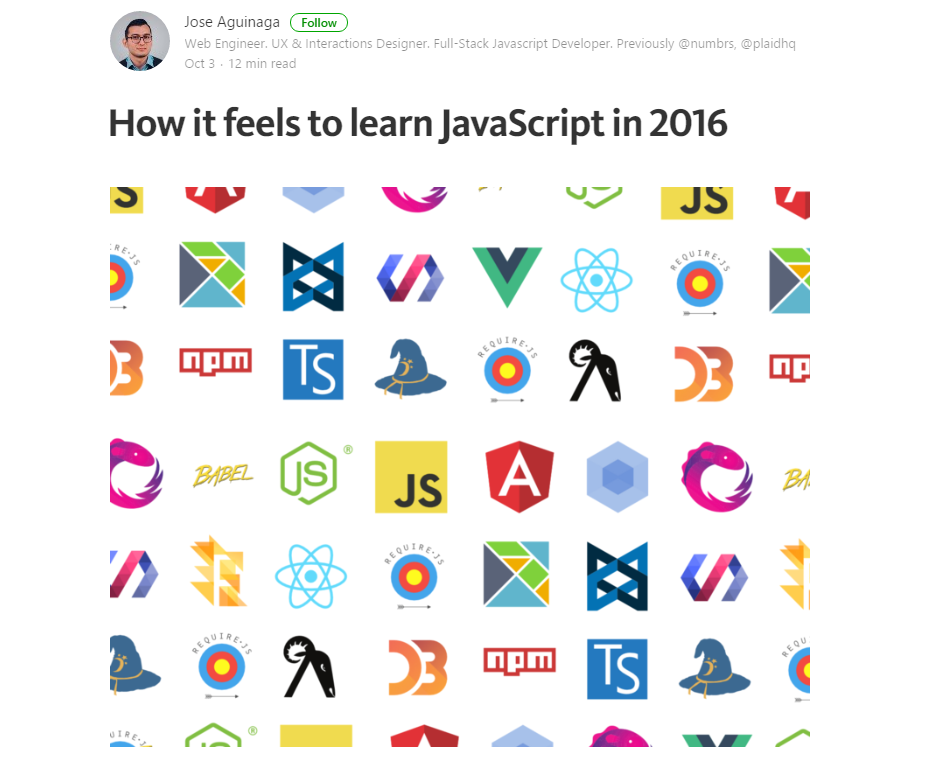 https://hackernoon.com/how-it-feels-to-learn-javascript-in-2016-d3a717dd577f
[Speaker Notes: Vanilla JS je tezko pouzitelny.
Spatne api .. Collections, dom.
Cross browser compatibilita novsich standardov
Spatna typova kontrola a detekce chyb
Synchronni moduly nejde pouzivat v browseru

Za ty roky co je javascript na vzestupu vzniklo obrovske mnozstvi knihoven (npmjs – 340000)
99% odpad
1% to co je dobre
3.5 tisice moznosti jak delat frontend
	-> neni to tak jednoduche


Spousta z toho je toolingu
Velka vstupni bariera

Navzdory tomu je vyvoj Front-end aplikaci (SPA) na vzestupu
Duvod -Hlavne Nej UX pro uzivatele
Priklad – Produkty google – Gmail, Photos, Kalendar
Stejne nebo lepsi ux nez desktopove appky]
PV247
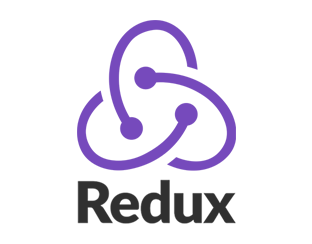 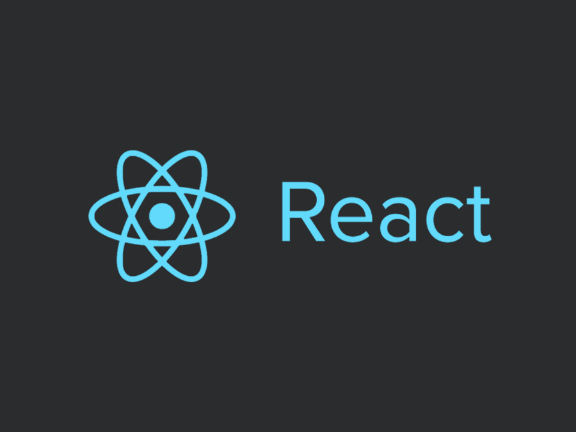 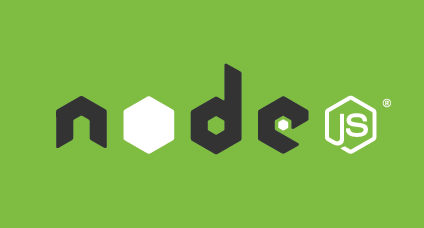 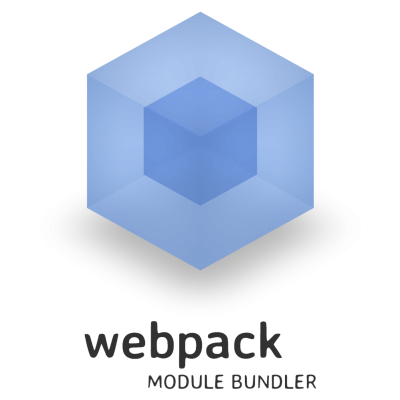 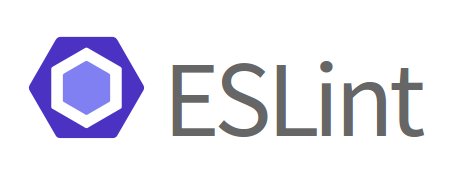 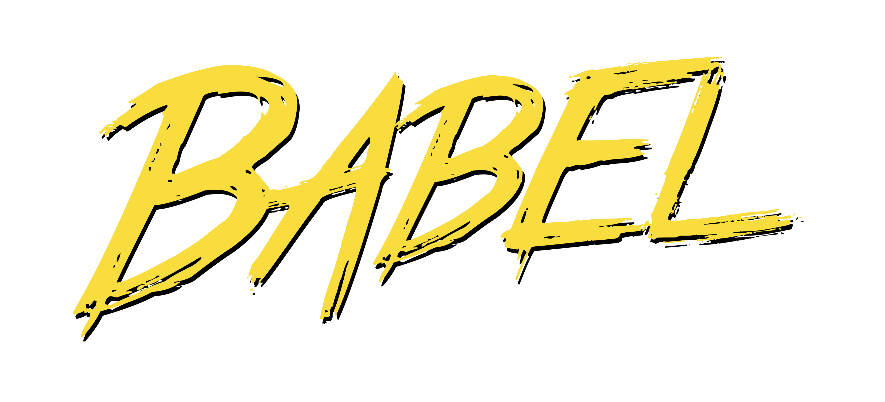 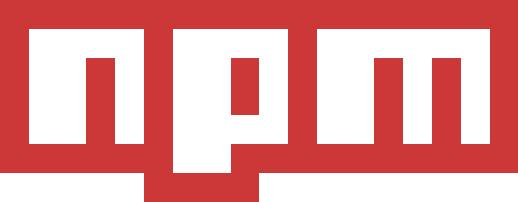 PV247
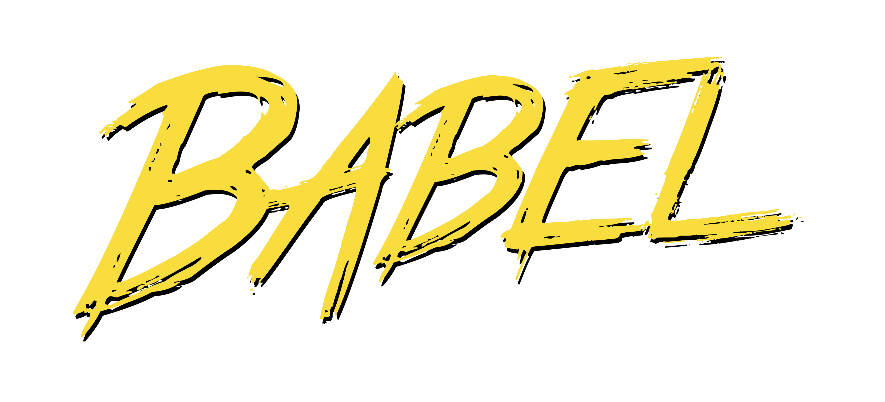 https://babeljs.io
[Speaker Notes: Pouzivame syntax z ECMAScript 2015 ktera neni podporovana v browseru

Babel je JavaScript compiler
Podporuje posledni verzi standard
Kompiluje do ES 5 -> vsechny browser ok

Podporuje pluginy
Napriklad JSX

Ukaz priklad z babeljs.io]
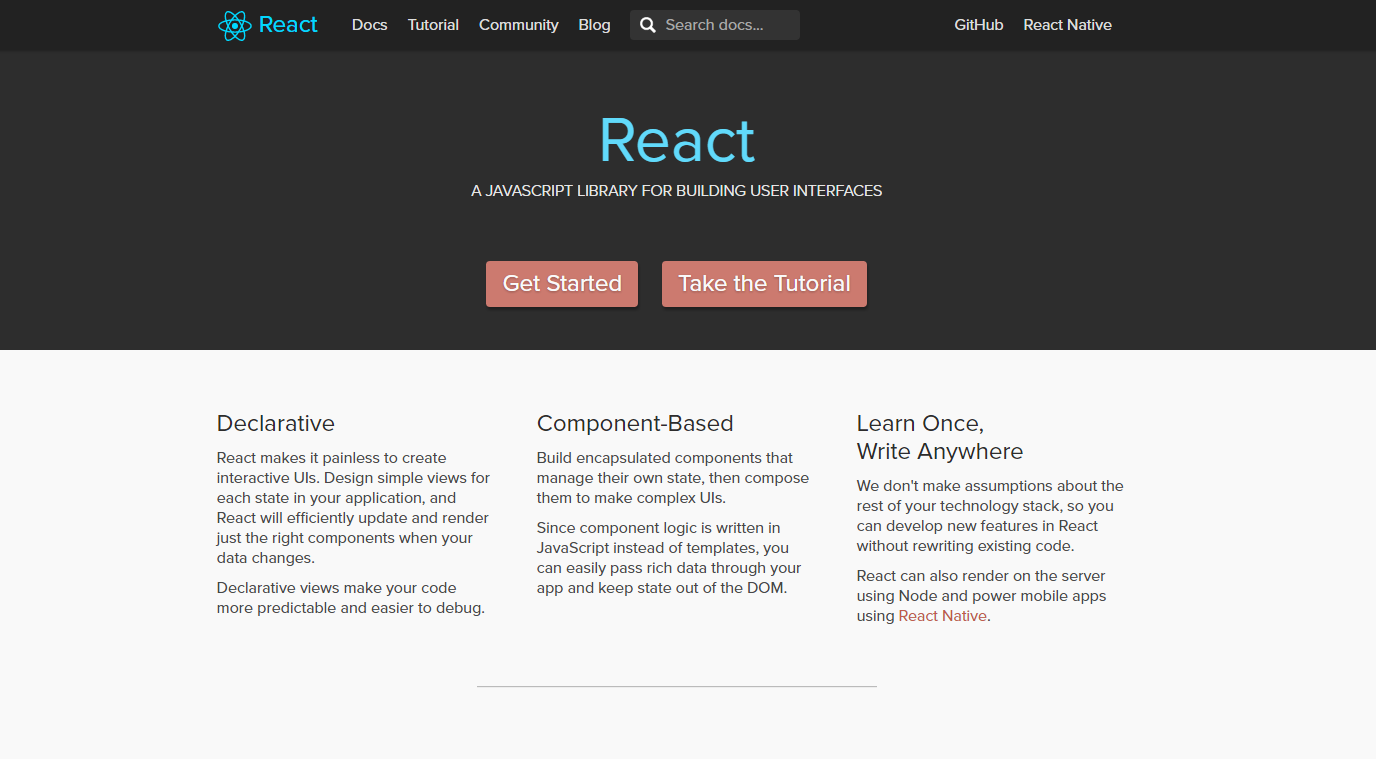 React
[Speaker Notes: Pouziva se jako knihovna pro staveni uzivatelskeho rozhrani
Vznikla ve Facebooku
Hodne popularni
Pouziva Facebook, Kentico Draft, Kiwi, Twitter, Uber, …
Zajistuje cross-browser kompatibilitu
Skvely vykon
Pouzitelna i pro vyvoj mobilniho UI]
React
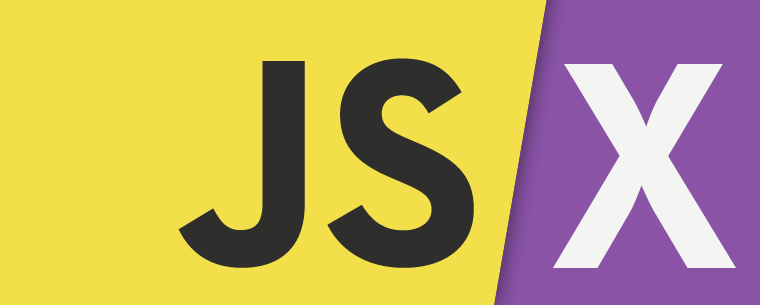 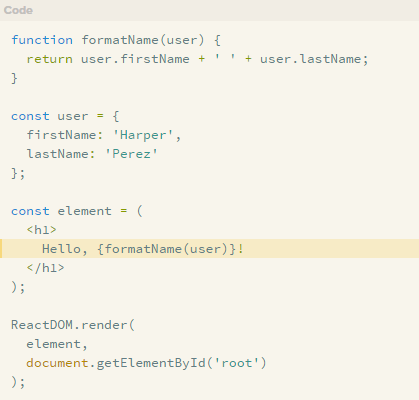 https://facebook.github.io/react/docs/introducing-jsx.html
[Speaker Notes: Jde ruku k ruce s Reactem
Pouziva se vyhradne s reactem

Vtipna syntaxe – neni to HTML ani JavaScript

Je to rozsireni javascriptu

Dava to celkem smysl
Lepe se pise markup
Lepe se v tom orientuje

https://codepen.io/collection/DxRWVW/
JSX – jsx html elements, JS expressions in JSX
Components, state, lifecycle]
PV247
AMD (Browser)
UMD
CommonJS (Node.js)
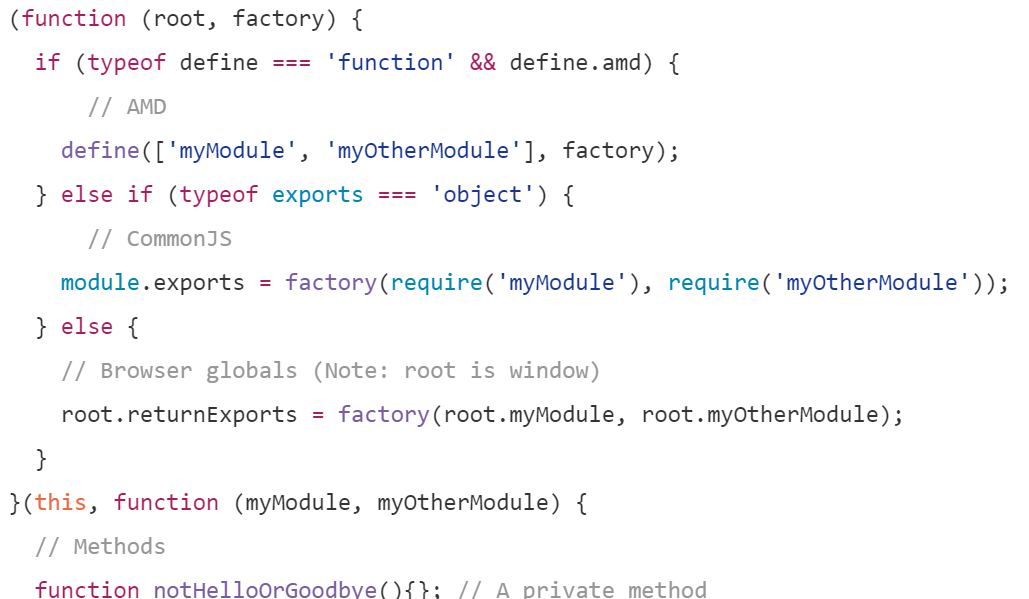 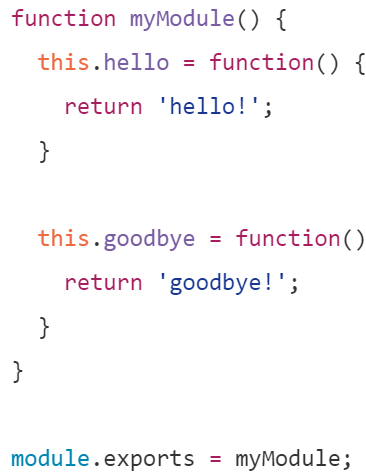 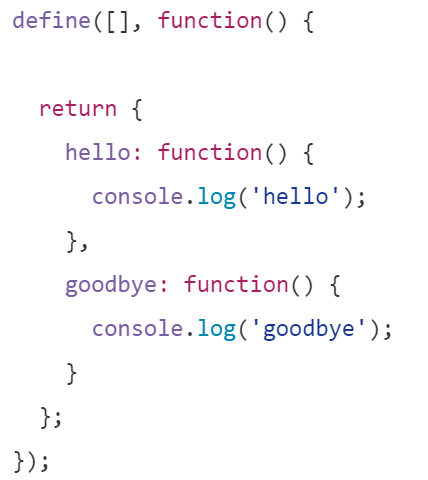 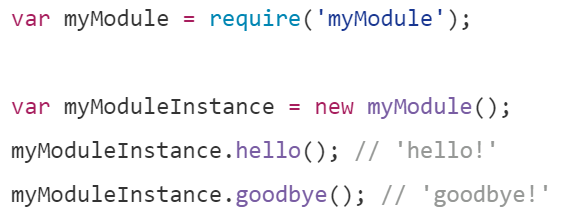 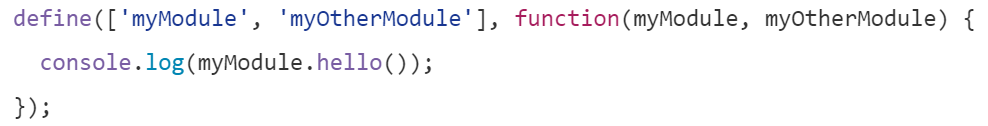 [Speaker Notes: CommonJs
Every module has it’s own namespace
Avoids global space pollution
Compact syntax
Synchonne nacita moduly
Nepouzitelny v browseru
AMD
Asynchronne nacita moduly – ma to v nazvu
Prvni parameter – zavislosti
Druhy parameter – fukce ktera se zavola jakmile jsou vsechny zavislosti nacteny

Universal Moduler Definition

V realu 
CommonJS + Module bundler (webpack)]
PV247
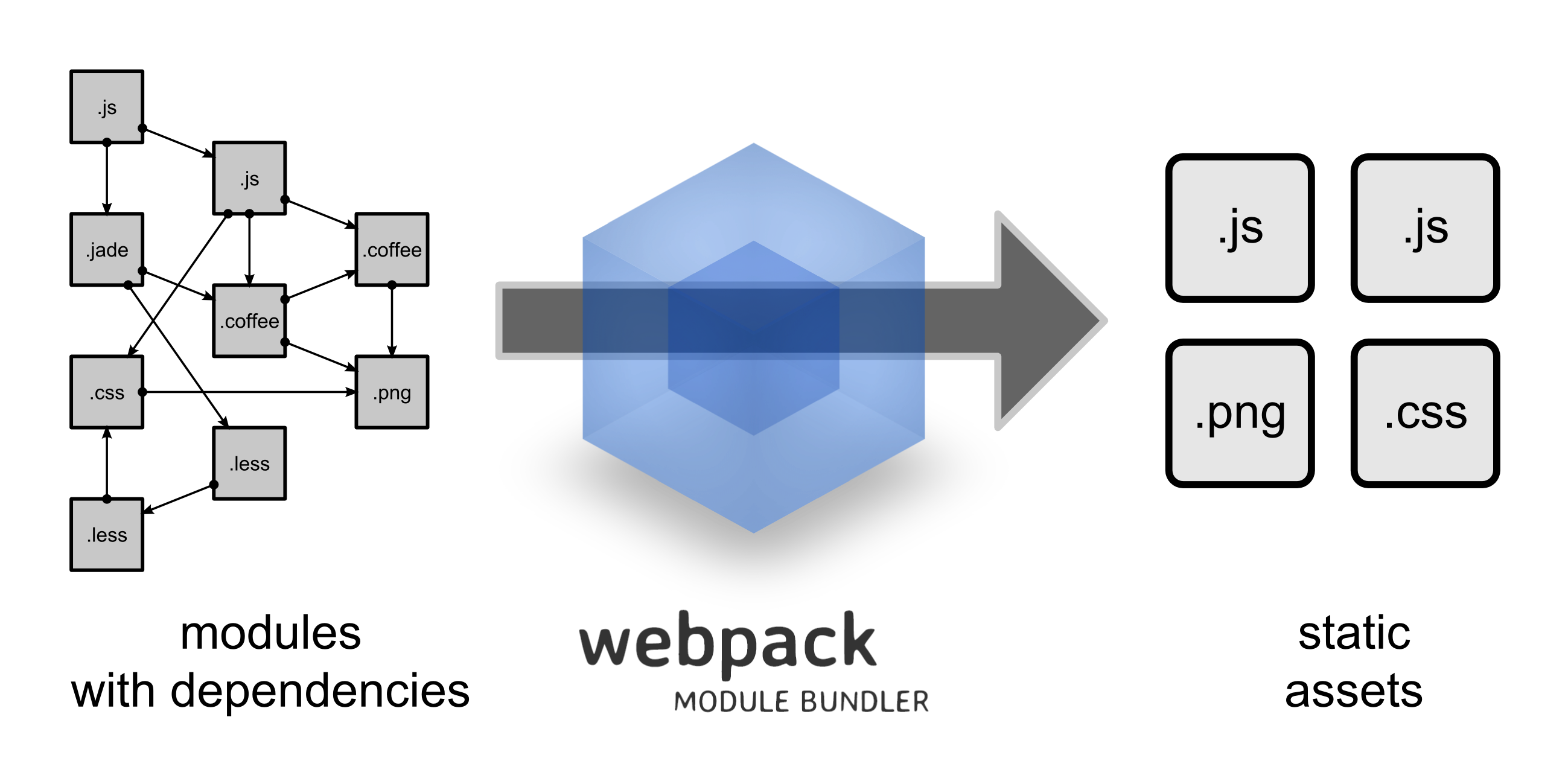 https://webpack.js.org/concepts/
[Speaker Notes: takes modules with dependencies and generates static assets representing those modules.
Pouziva loader
Jednim z nich je babel
Dalsi muze byt less loader
Typescript loader
…
Silny plugin system
Minifikace


Proc pouzit webpack misto toho abych primo pouzil babel?
Babel kompiluje soubor po souboru
Webpack usnadnuje development - watch]
PV247
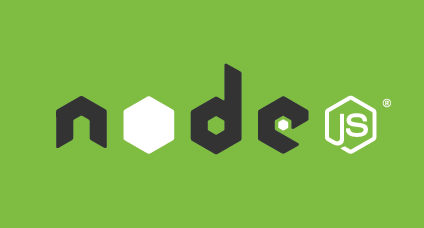 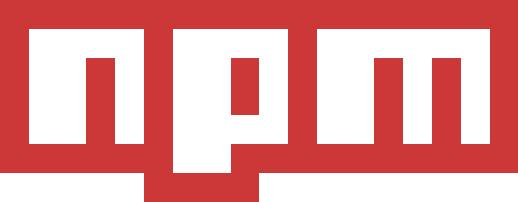 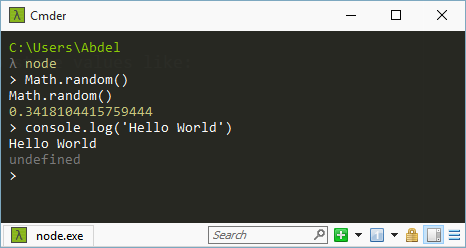 npm init
npm install
npm run …
https://docs.npmjs.com/getting-started/what-is-npm
[Speaker Notes: Node is a program for running JavaScript
Used by everyone who writes some javascript
Server, tooling
Show node interpreting some commands

Npm is package manager …

Show npm site, pakcges…
Install webpack as local package npm install --save-dev webpack 
explain devdependencies, add build script (webpack command from bin folder), webpack config (go to page webpack concepts), perform build

npm install --save-dev babel-loader babel-core babel-preset-env
npm install --save react react-dom
npm install --save-dev babel-plugin-transform-react-jsx
Config babel loader, babel react plugin, 
Create app.jsx, edit html add script to the end]
PV247
tool for identifying and reporting on patterns found in ECMAScript/JavaScript code, with the goal of making code more consistent and avoiding bugs.
http://eslint.org/docs/user-guide/getting-started
[Speaker Notes: npm install eslint --save-dev
./node_modules/.bin/eslint –init
npm install eslint-loader --save-dev
loaders order in webpack config
Extends, react plugin
Eslint integration with IDE
Eslint rule disable for temp debug code]
PV247
Debug
When debugging in a browser, how to tell where the original code is?

Source maps
Mapping between the original and the transformed source code.
Inline 
Add the mapping data directly to the generated files.
Thanks to their speed, inline source maps are ideal for development. 
Separate 
Emit the mapping data to separate source map files and link the original source to them using a comment. 
Given they make the bundles big, separate source maps are the preferable solution for production.

It's possible you don't want to generate a source map for your production bundle as this makes it effortless to inspect your application. By disabling them you are performing a sort of obfuscation.

[Chrome] Search in source files: CTRL + P 


https://survivejs.com/webpack/building/source-maps 
https://webpack.js.org/configuration/devtool/
[Speaker Notes: Show app.js in web tools
Configure source maps and environments (dev, production)]
PV247
Minification
process of removing all characters that are not necessary from the Javascript source code








UglifyJS Webpack Plugin
https://github.com/webpack-contrib/uglifyjs-webpack-plugin
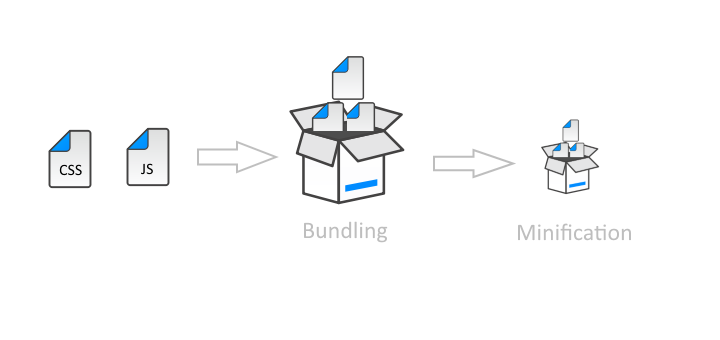 [Speaker Notes: Configure uglify
Webpack watch]
PV247
Resources
https://github.com/facebookincubator/create-react-app
[Speaker Notes: Open create react app, show features]